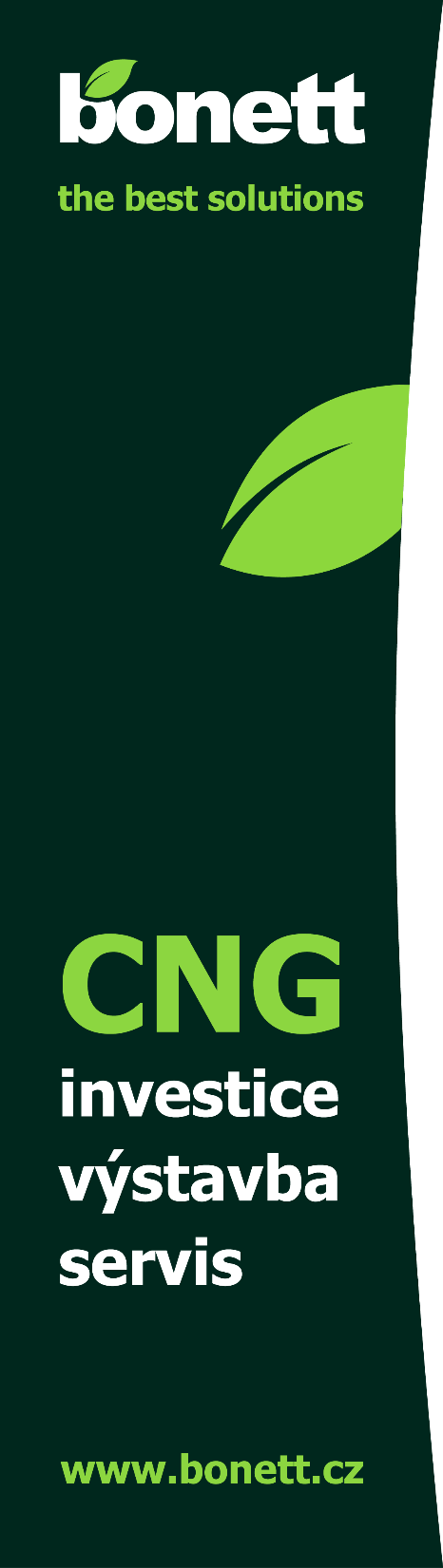 Vývoj CNG v České republice
Václav Holovčák
Bonett Gas Invetment, a.s.
Místopředseda představenstva
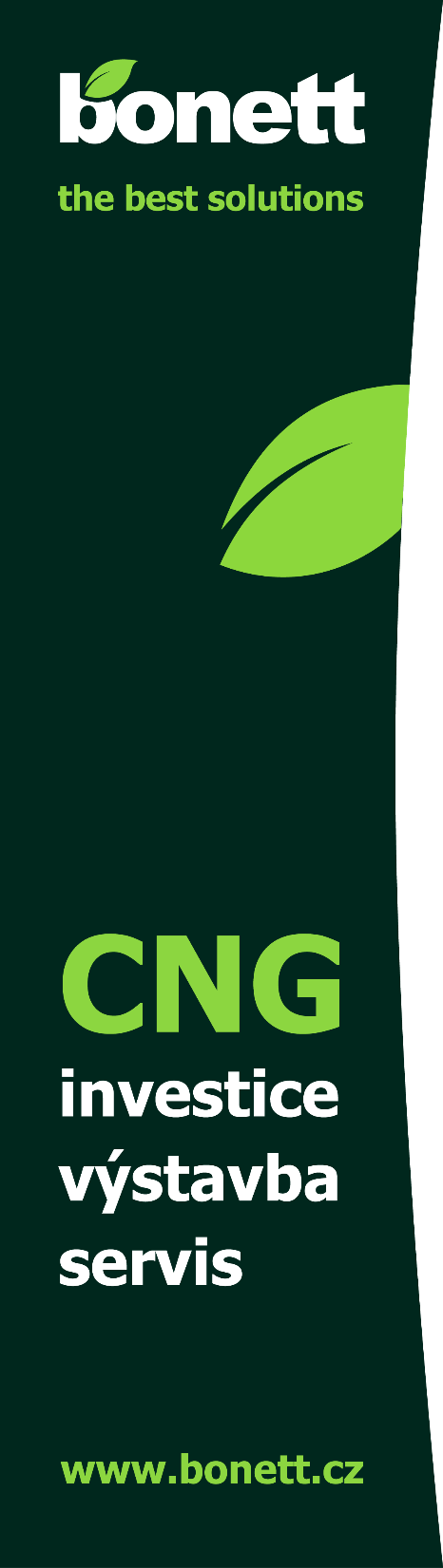 Aktuální stav
Celkem CNG stanic:	159
75% vlastní a provozuje 6 společností
 

 
 

 

 
Předpoklad 2020:		240 stanic (růst infrastruktury o 50%)
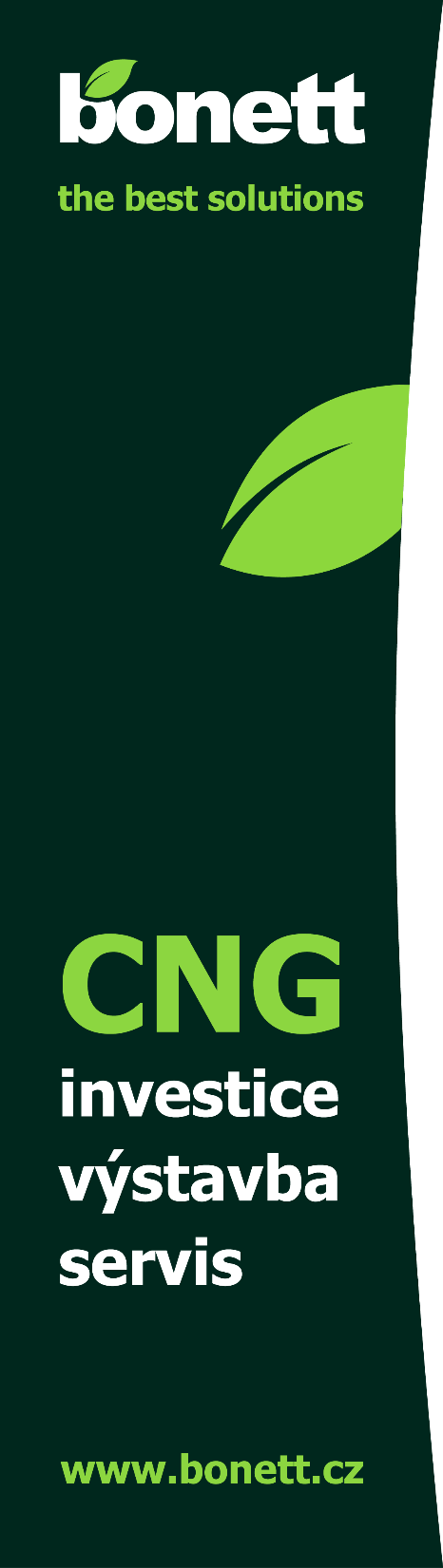 Příklad aplikací CNG u PHM
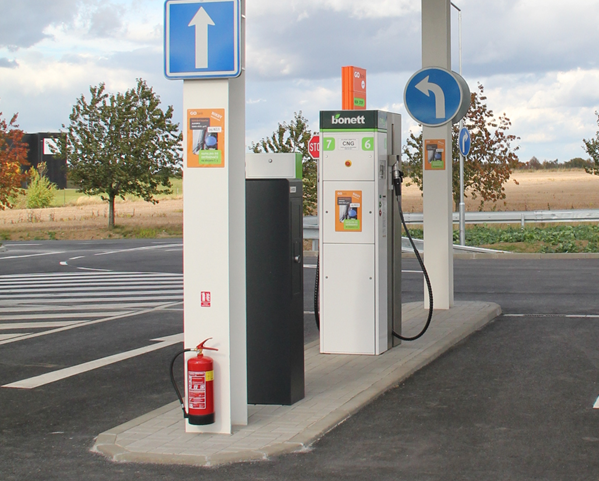 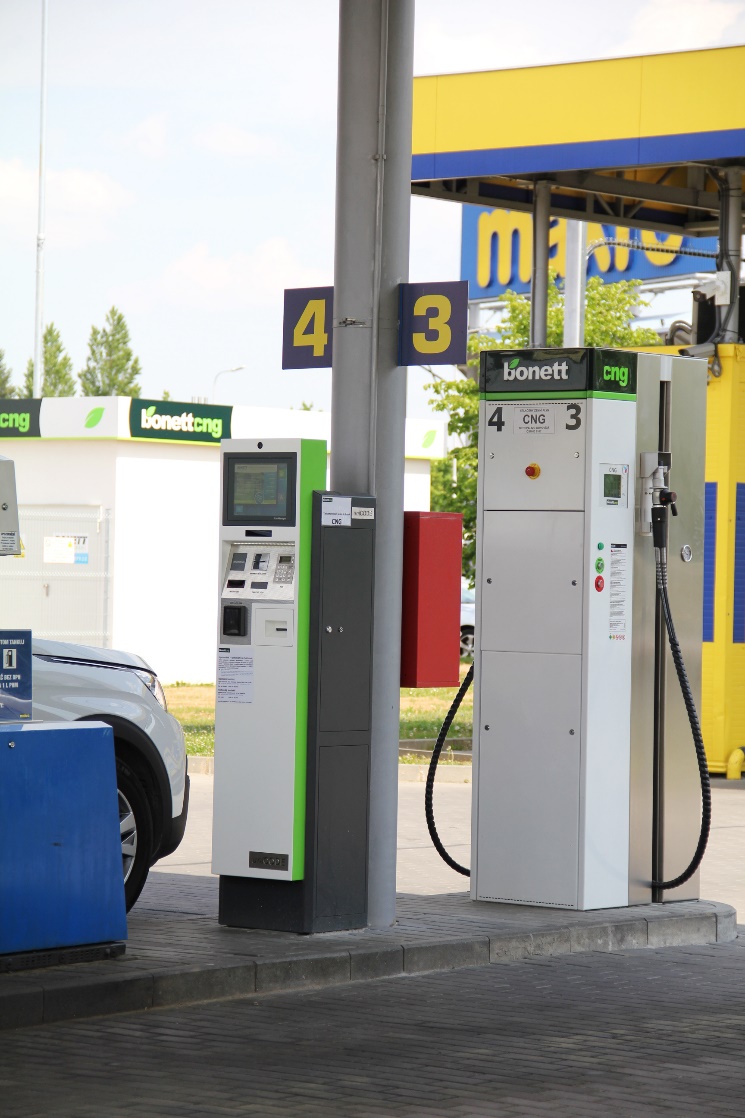 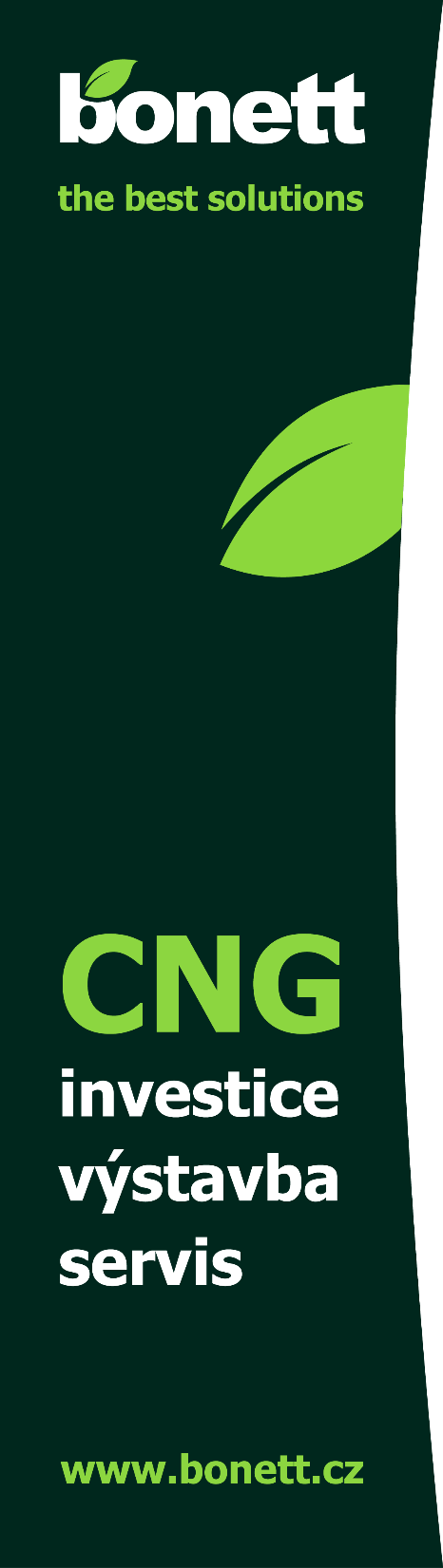 Proč alternativní paliva?
Snižování škodlivých emisí COx, NOx	
Snižování závislosti na ropě a výkyvech její ceny
Emise jsou v reálu pravděpodobně významně vyšší:
Naftové kamiony – provozovatelé kamionové dopravy podvádějí – emulátory ½ nádrže AdBlue -> vyšší NOx
Naftová auta – vymontované nebo nefunkční filtry pevných částic – vysoké PM a PAH, saze
Až se začnou měřit skutečné emise vozidel, objeví se nový, reálný a daleko větší emisní problém
Naftová vozidla budou s nástupem EURO7 ubývat
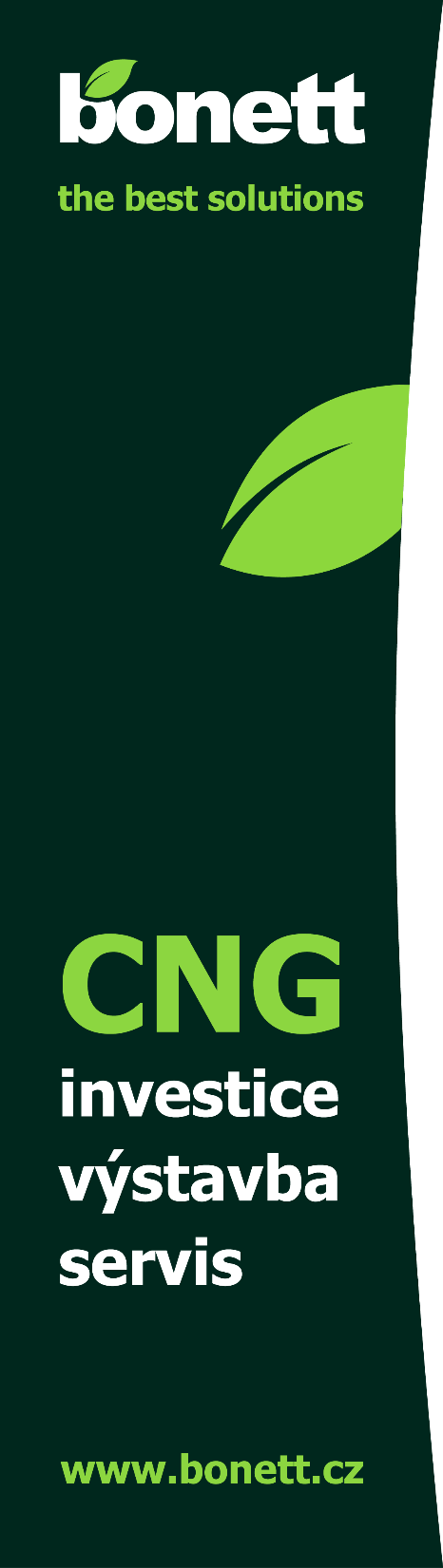 Co nás čeká?
Další tlak na snižování emisí COx, NOx, emise PM, PAH
Substitutem dieselu budou paliva/pohony:
Benzín
Benzín/CNG
Benzín/elektro (hybrid)
LNG (tahače, těžká vozidla)
EV (města)
Podpora paliv s co nejnižší uhlíkovou stopou a zátěží
LPG stabilní, ale EU s ním moc nepočítá
Jiná paliva nejsou aktuálně komerčně realizovatelná
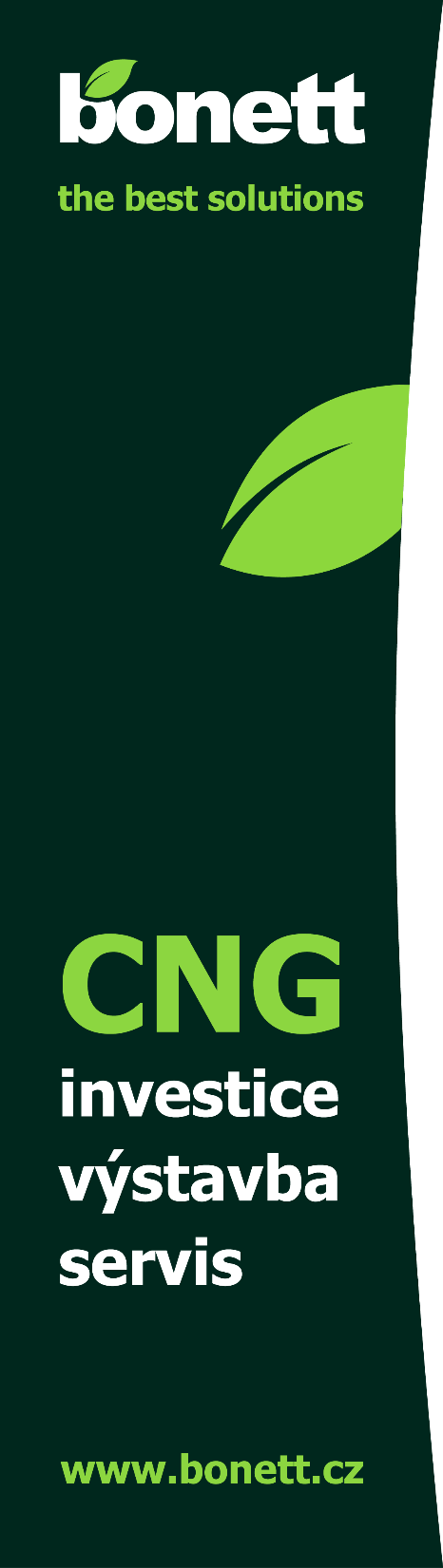 Paliva budoucnosti…? +/-
Benzín
+ standardní benzínová vozidla existují, realizovatelnost
+ nejširší nabídka, dobrá cena i dojezd
- Produkce škodlivin, 	+ lepší NOx než nafta, 
- nově filtry pevných částic -> růst ceny

Benzín/elektro (hybrid):   
+ papírově snižuje emise, 
- vyšší cena, - nereálné spotřeby v tech. průkazu
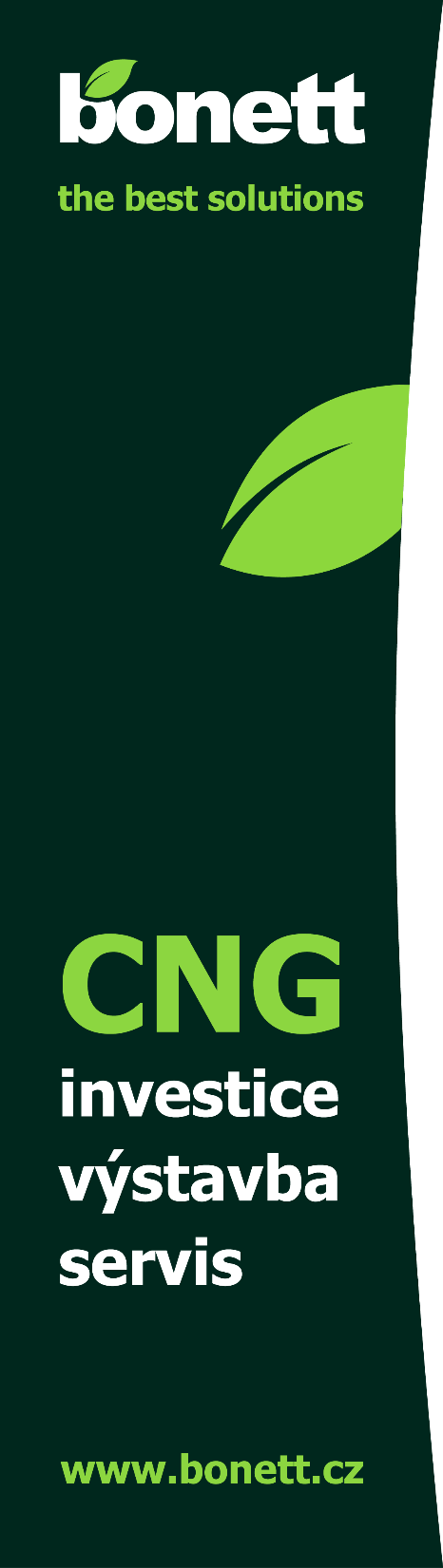 Paliva budoucnosti…? +/-
Benzín/CNG:  
+ nejjednodušší CHx, 		+ oktan.č. 130, 
+ jediné dostupné komerční řešení pro autobusy a tahače
+ obdobná cena vozidel jako benzín, 
- málo modelů vozidel, 
- nesmí do garáží

LNG (tahače): 
+ dojezd 1000km, 
- cena tahače o 30.000EUR vyšší
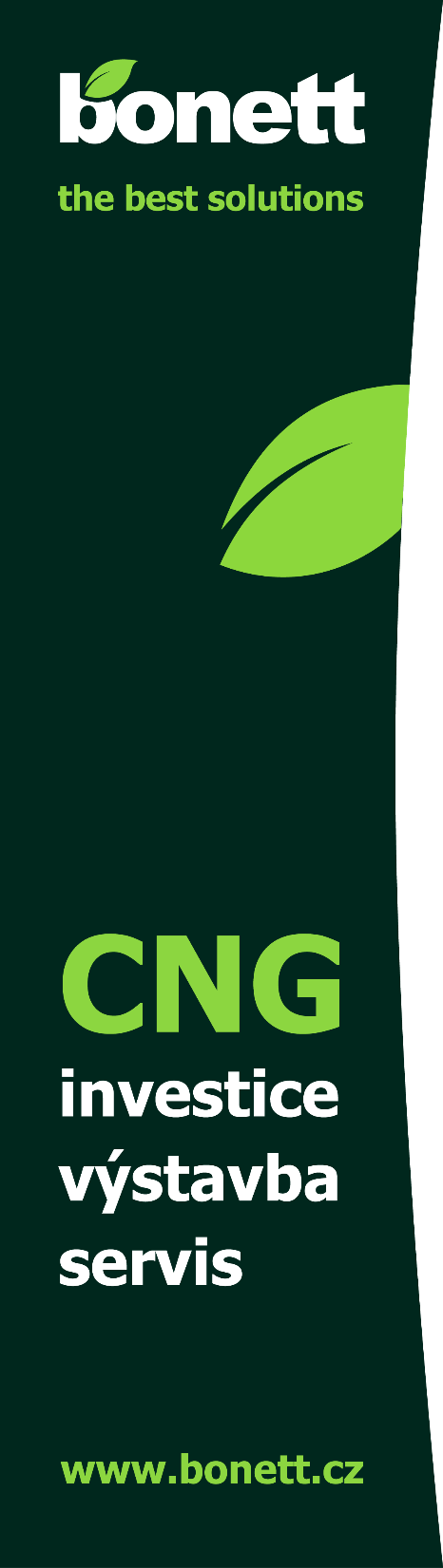 Paliva budoucnosti…? +/-
EV:  
+ ve městech čistá, emise primárních zplodin = 0 
- každé EV má svůj komín, 	
- cena vozidla vysoká, 
- absence infrastruktury, není kde nabíjet
- dojezd vozidel malý,		+  dojezd se zvyšuje
- jedu do Ostravy/zpět 720km a po cestě budu	 stát nejméně 2x půl hodiny a nabíjet?
- náklady na baterie? náklady na bateriové recyklace?   
- je dost lithia? cena? dopad těžby na životní prostředí?
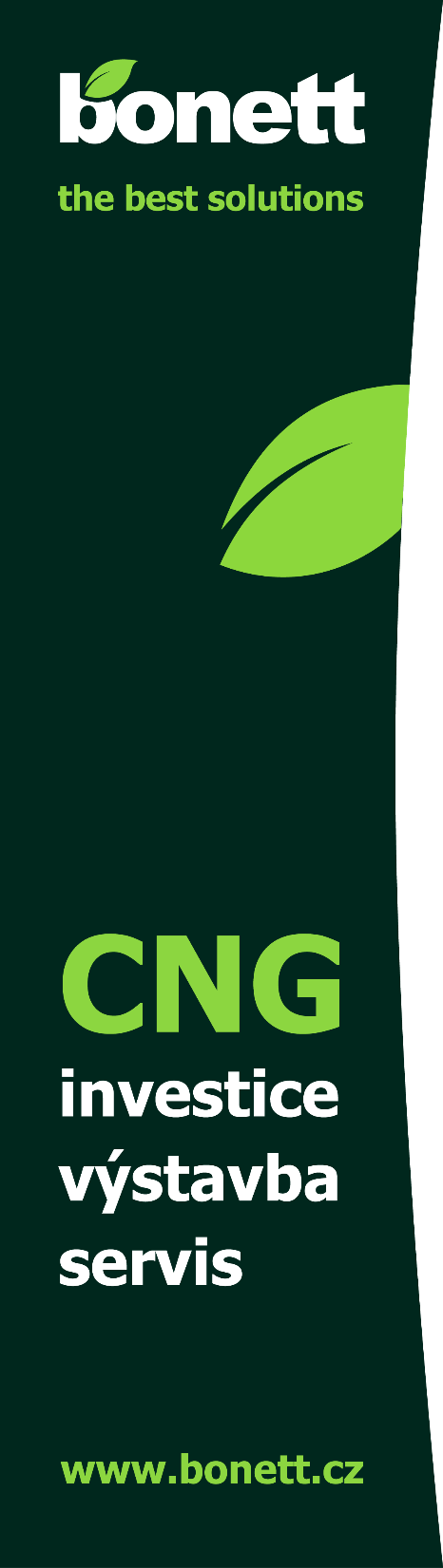 Vozidla budoucnosti…
Parametry vozidel úspěšných v budoucnu:
Užitné vlastnosti	-	dostatečný dojezd, rychlé plnění
Cena	vozidla		-	musí stát obdobně jako benzínová
Cena paliva		-  	v budoucnu nejspíše daňová podpora
Biometan ->bioCNG, bioLNG
Změna energetického mixu ve prospěch obnovitelné elektrické energie (EV)
E-gas (syntetický zemní plyn)
Infrastruktura	-	vozidla s delším dojezdem musí být 				naplnitelná rychle a bez problémů
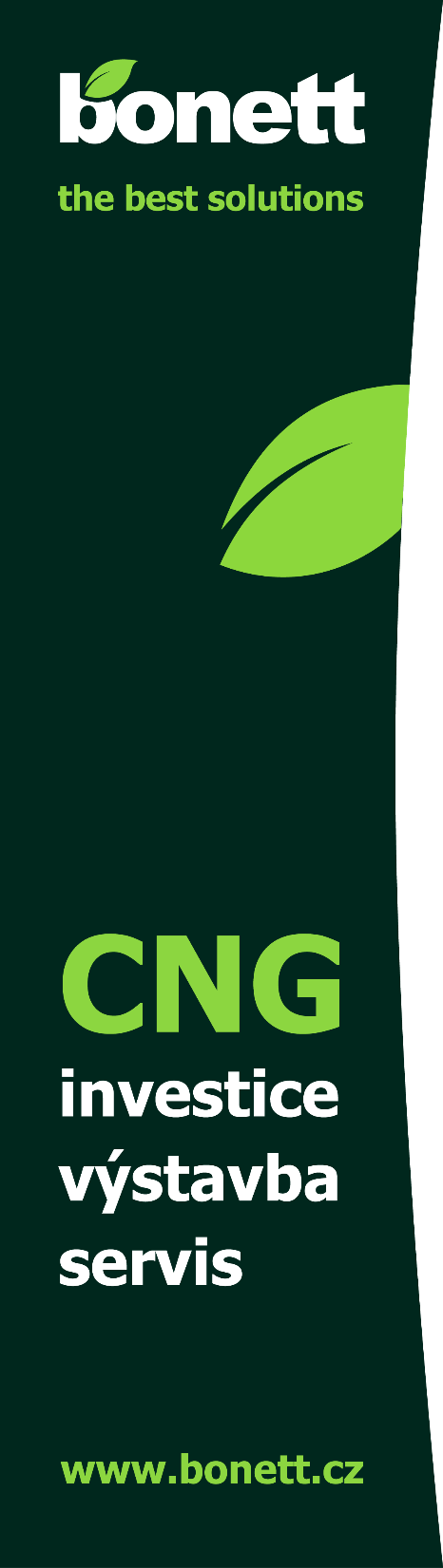 Palivový mix
Palivový mix:
Krátkodobý, do 2025
Benzín, nafta, hybrid, CNG, LPG, LNG
Střednědobý 2025-2035
Benzín, hybrid, EV, CNG, LNG, bioCNG/LNG, E-gas
Dlouhodobý, po 2035
EV, bioCNG/LNG, uhlíkově neutrální pohony a syntetická paliva

Biopaliva nebyla posuzována…
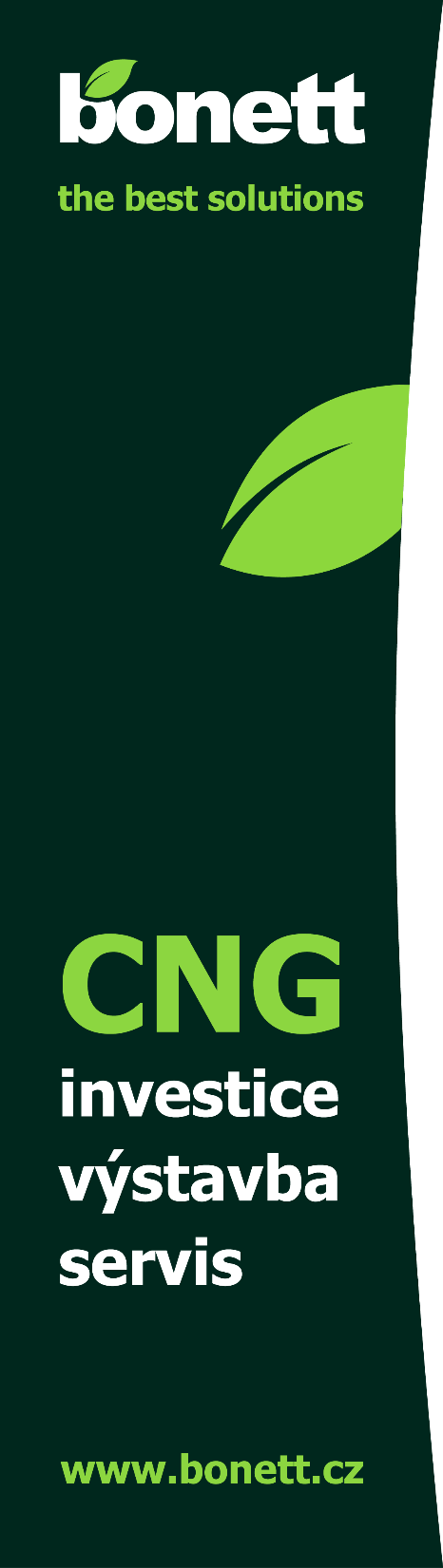 Budoucí stav CNG?
Celkem CNG stanic:	159
75% vlastní a provozuje 6 společností
 

 
 

 

 
Předpoklad 2020:		240 stanic (růst infrastruktury o 50%)
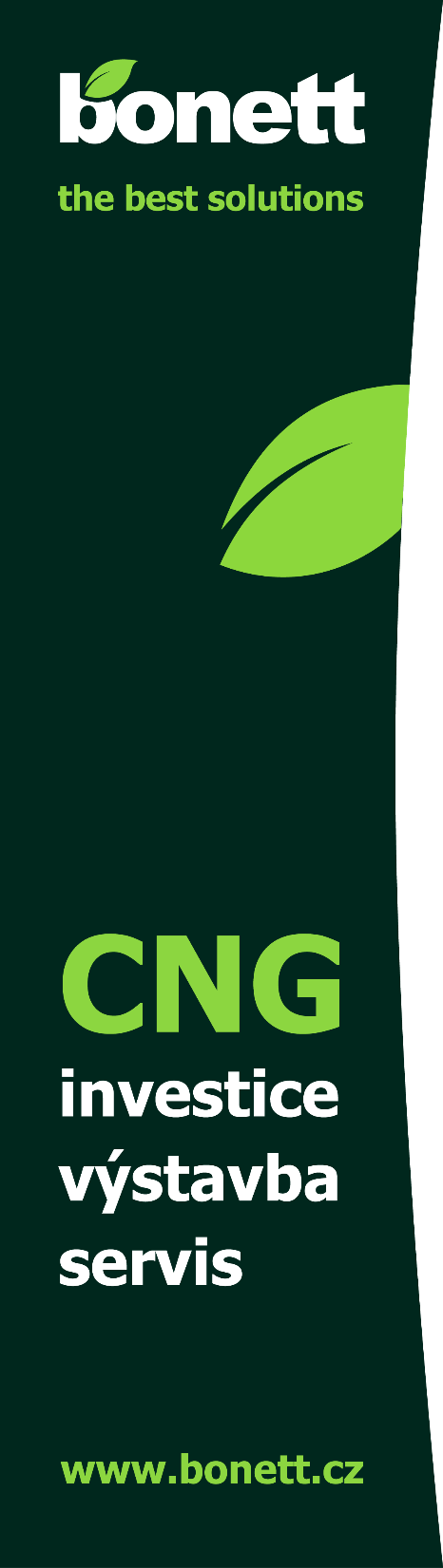 Vývoj CNG v České republice
Děkuji Vám za pozornost



Václav Holovčák
Bonett Gas Invetment, a.s.
Místopředseda představenstva